Welcome to Hampton Court Palace
This is Hampton Court Palace.Come and look inside.
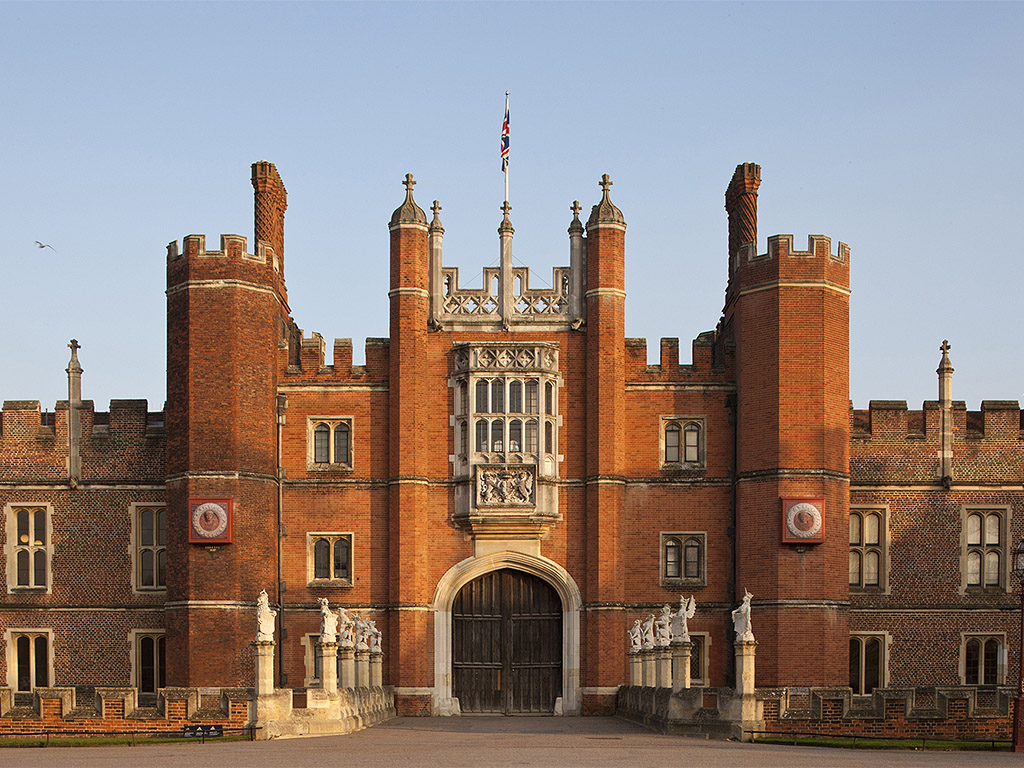 George II and Queen Caroline lived at Hampton Court Palace 300 years ago.
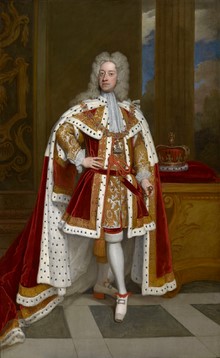 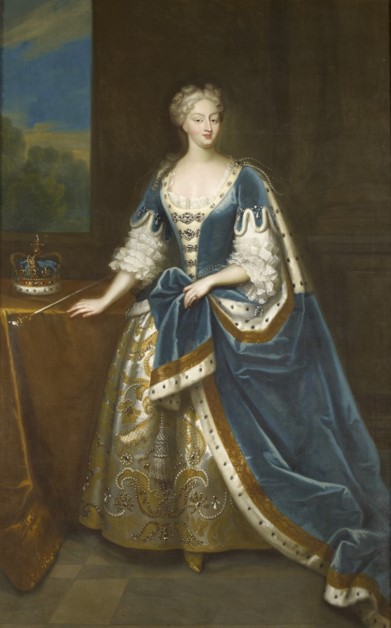 When you arrive you will first come to this building.
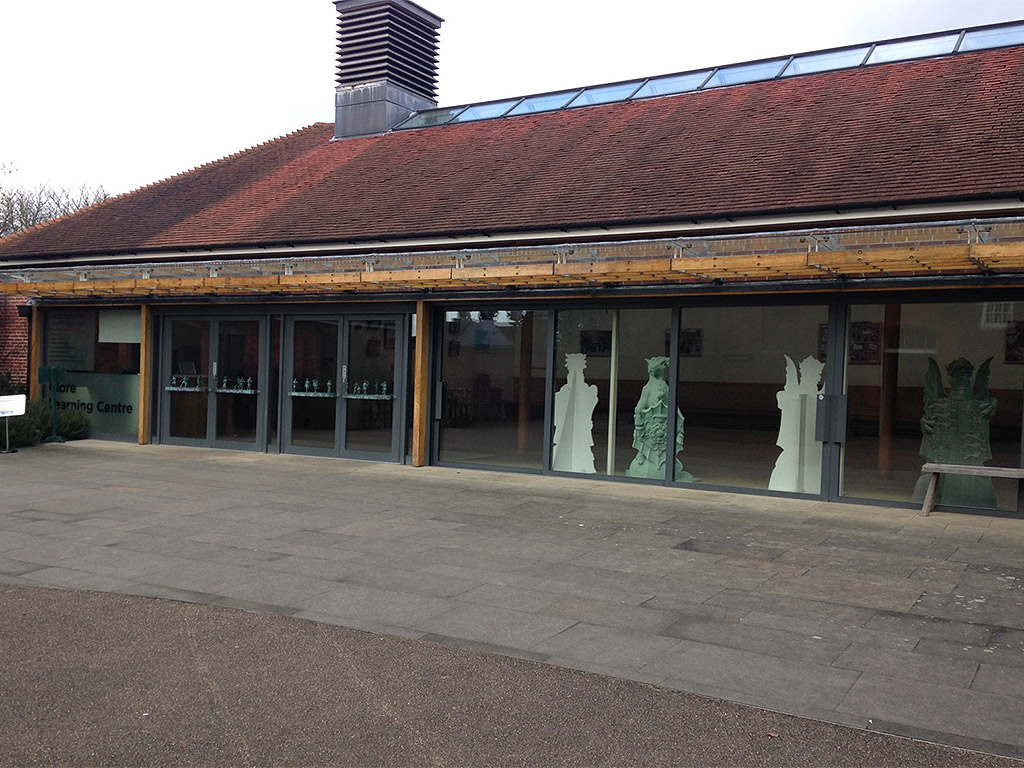 You will then go into the Palace and walk through this big place.
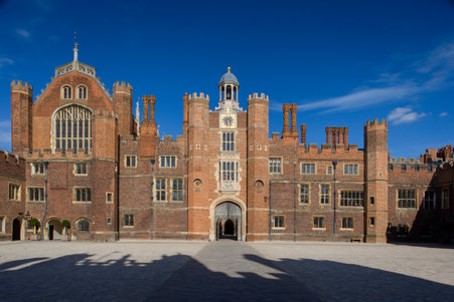 You will see the sign for the Georgian rooms.
You will stand below this staircase and listen to music.
You can look up to see this object.
You can hold onto this handrail to climb the stairs.
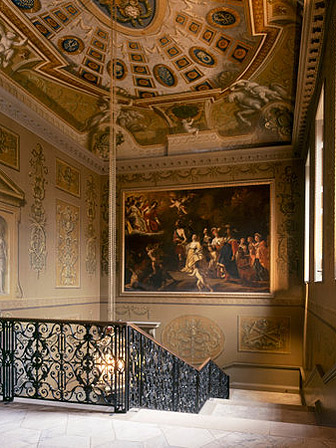 There is a also a lift you can use to go to the First Floor.
You will see this sculpture in the Guard Chamber.
You can look at this portrait in the Presence Chamber.
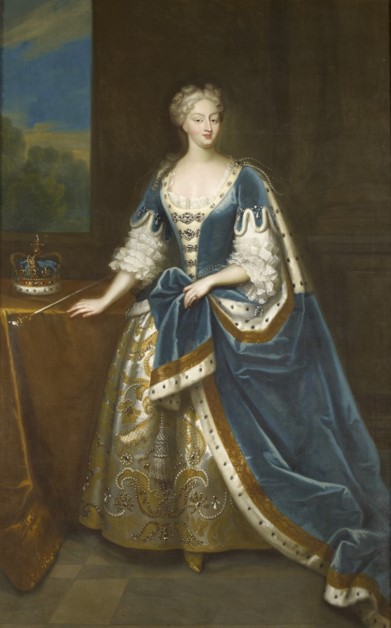 You will see this table in the Public Dining Room.
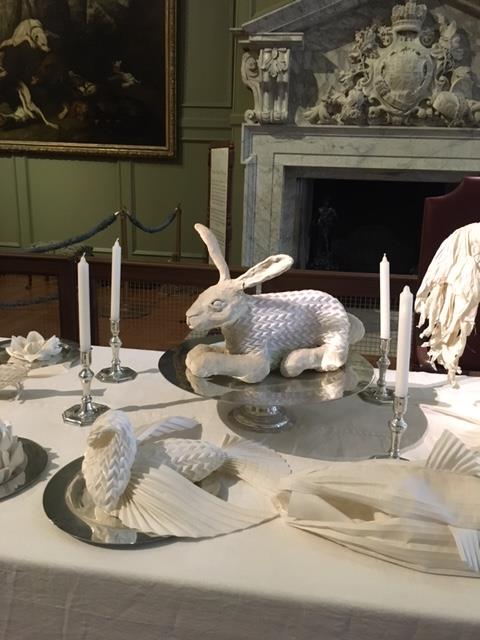 Look for this special chair in the Queen’s Privy Chamber.
You will see this mural in the Queen’s Drawing Room.
Hampton Court Palace is busy.
There are staff called Warders who can help you when you are exploring the palace.
We hope you enjoy your visit.